Warehouse Movement Process Flows
Auto Identification Data Capture (AIDC)
Receive Known Product into Warehouse  - Not Auto ID Enabled
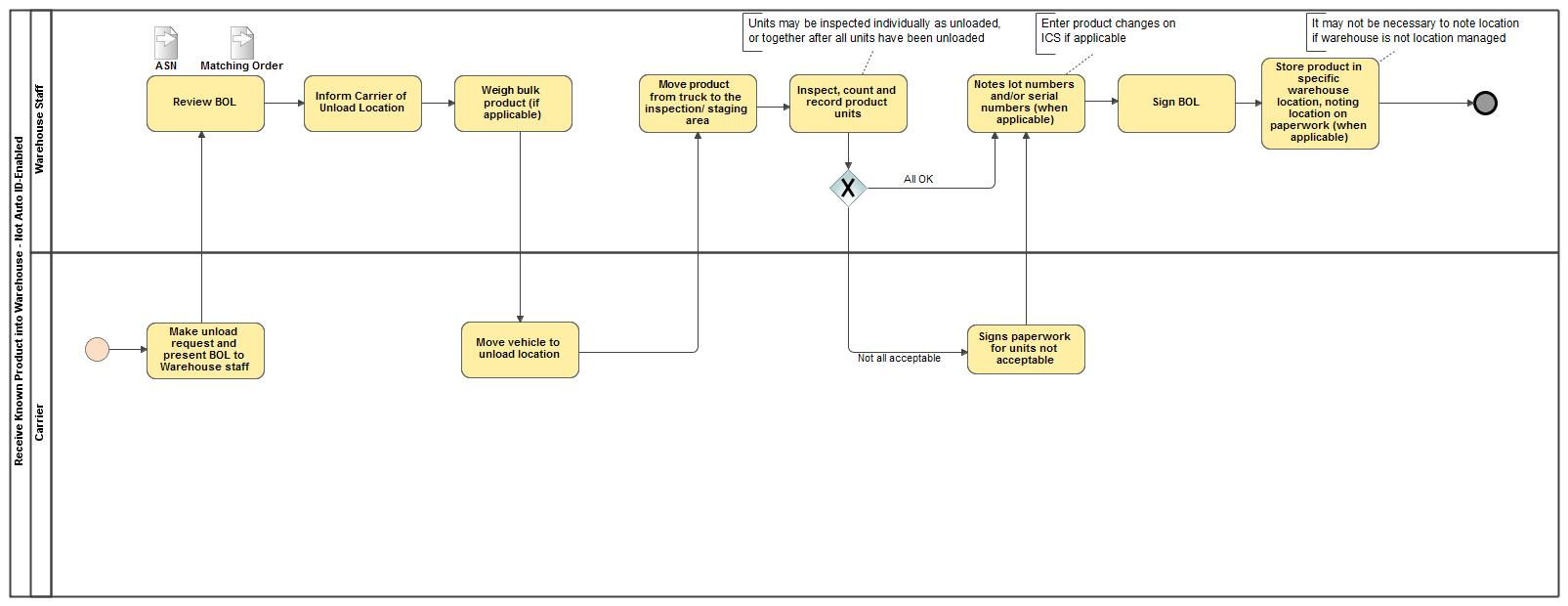 Receive Known Product into Warehouse - Bar Code-Enabled
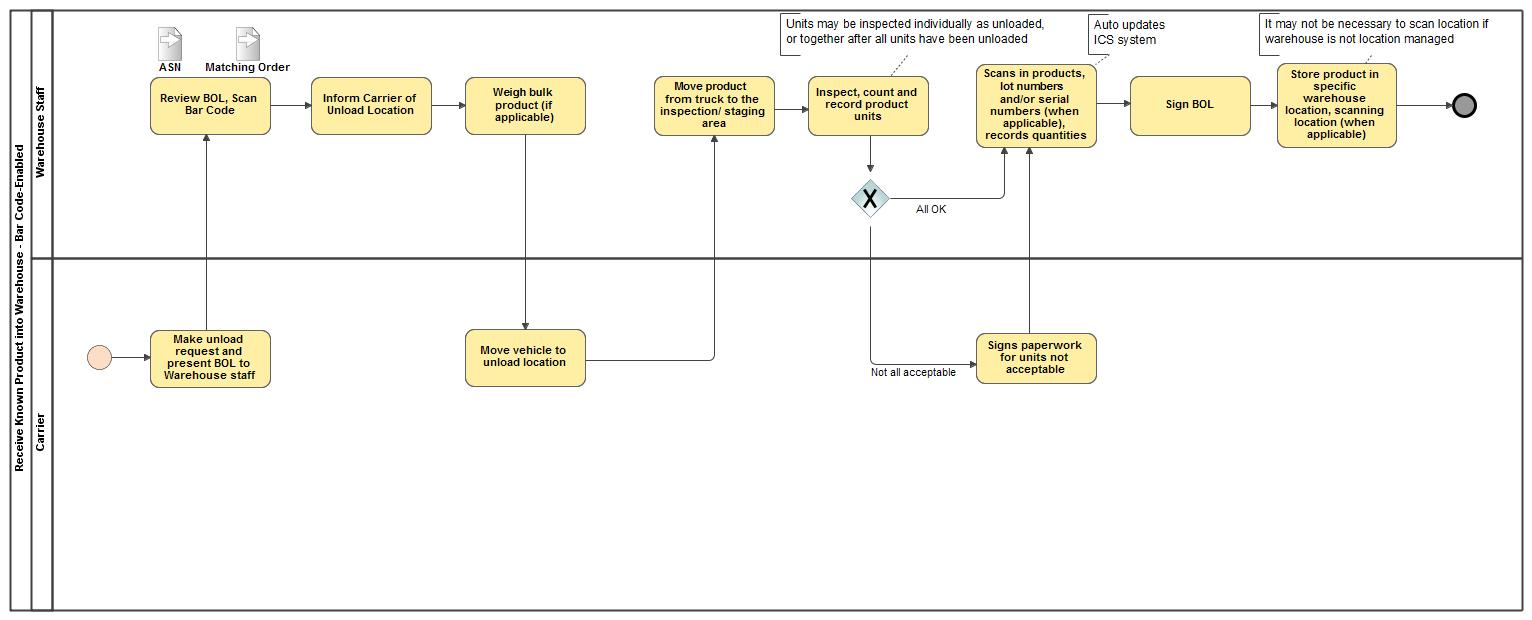 Internal Warehouse Movement 
- Not Auto ID-Enabled
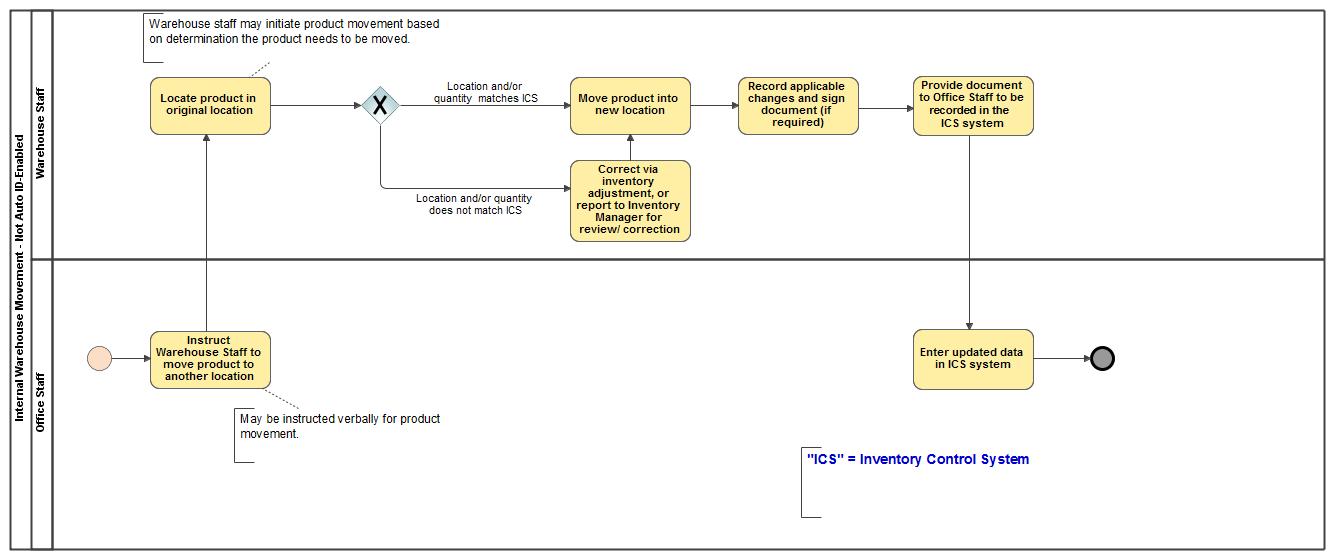 Internal Warehouse Movement 
- Bar Code-Enabled
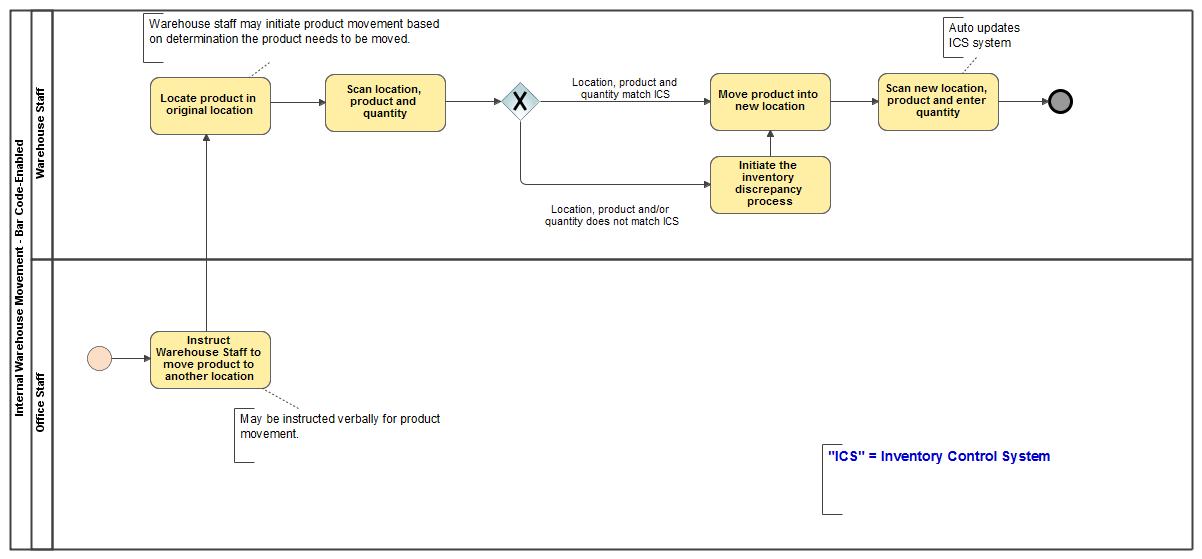 Physical and Cycle Count 
- Not Auto ID-Enabled
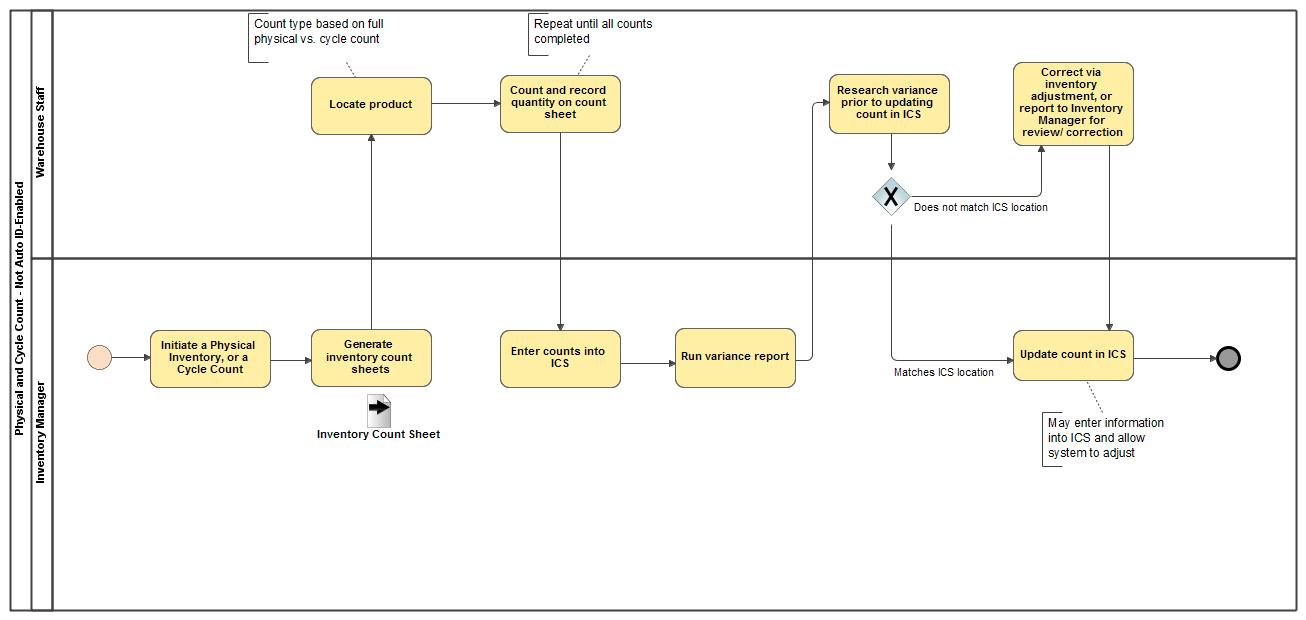 Physical and Cycle Count - Bar Code-Enabled
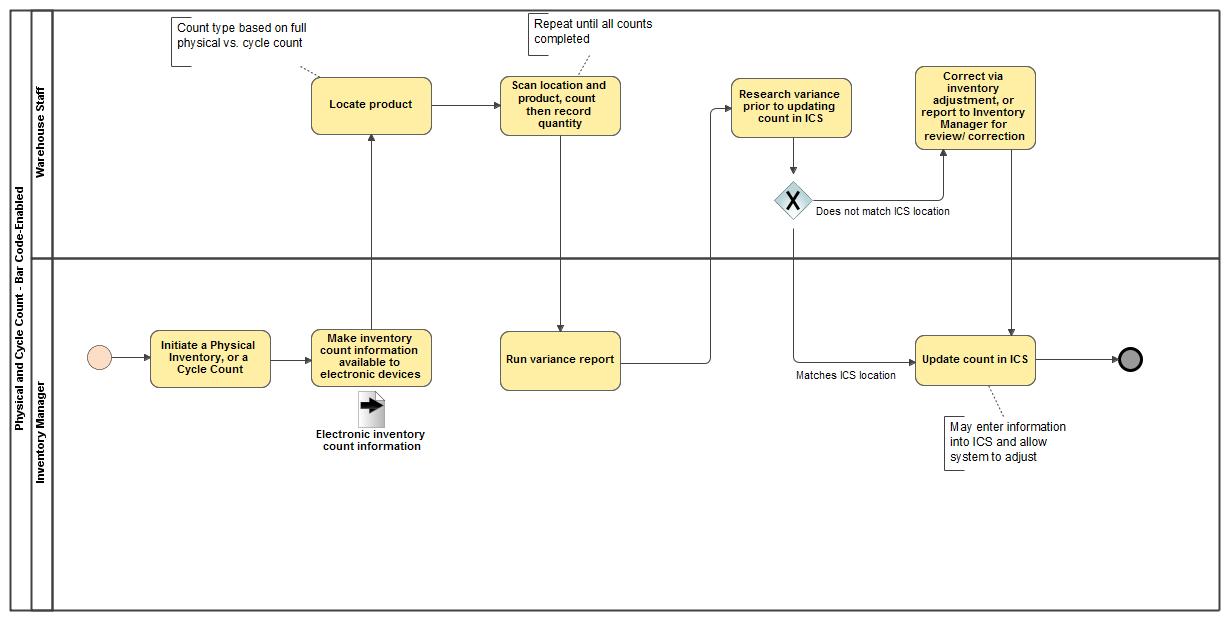 Outbound Order Fulfillment 
- Not Auto ID-Enabled
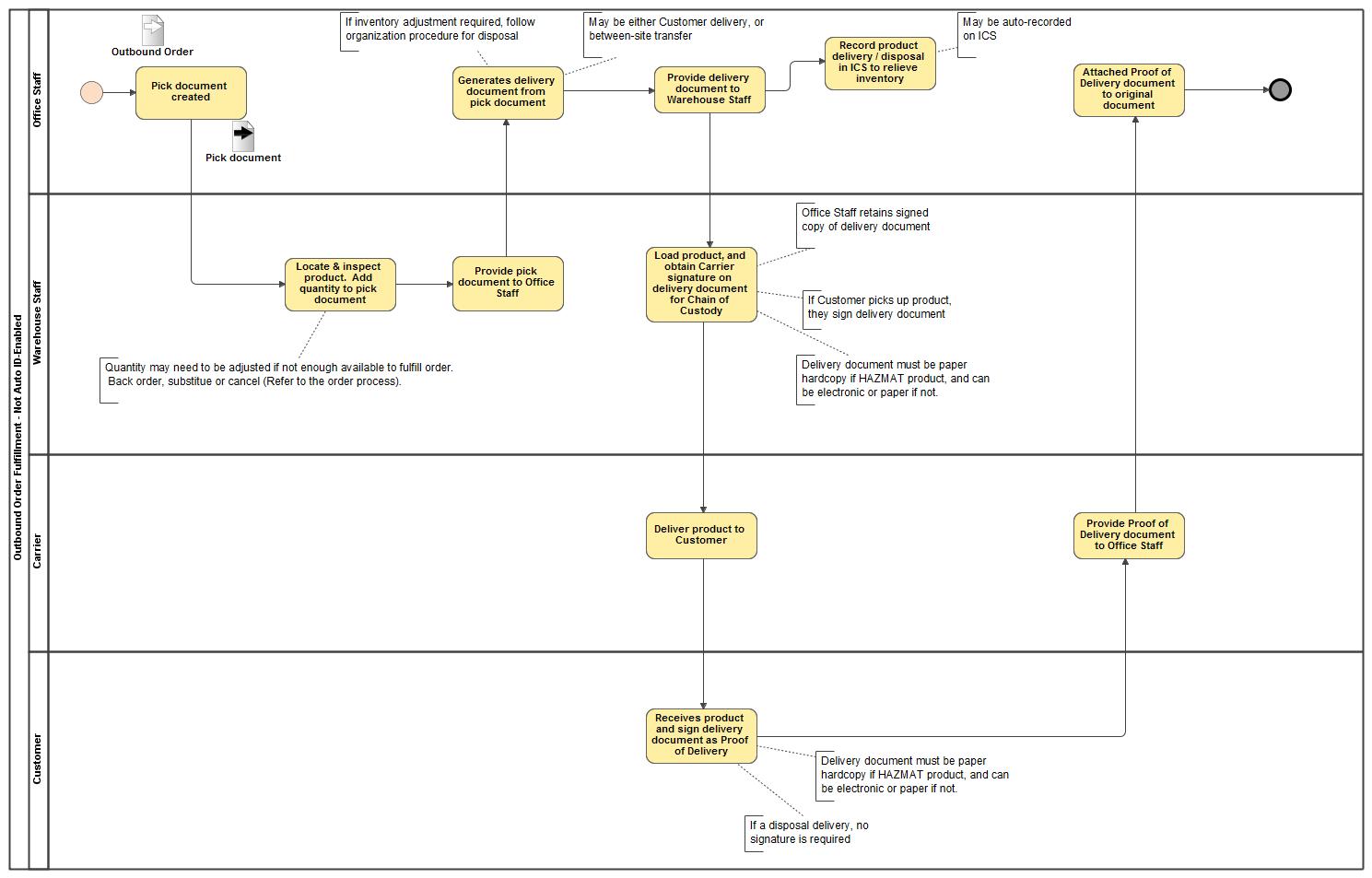 Outbound Order Fulfillment - Bar Code-Enabled
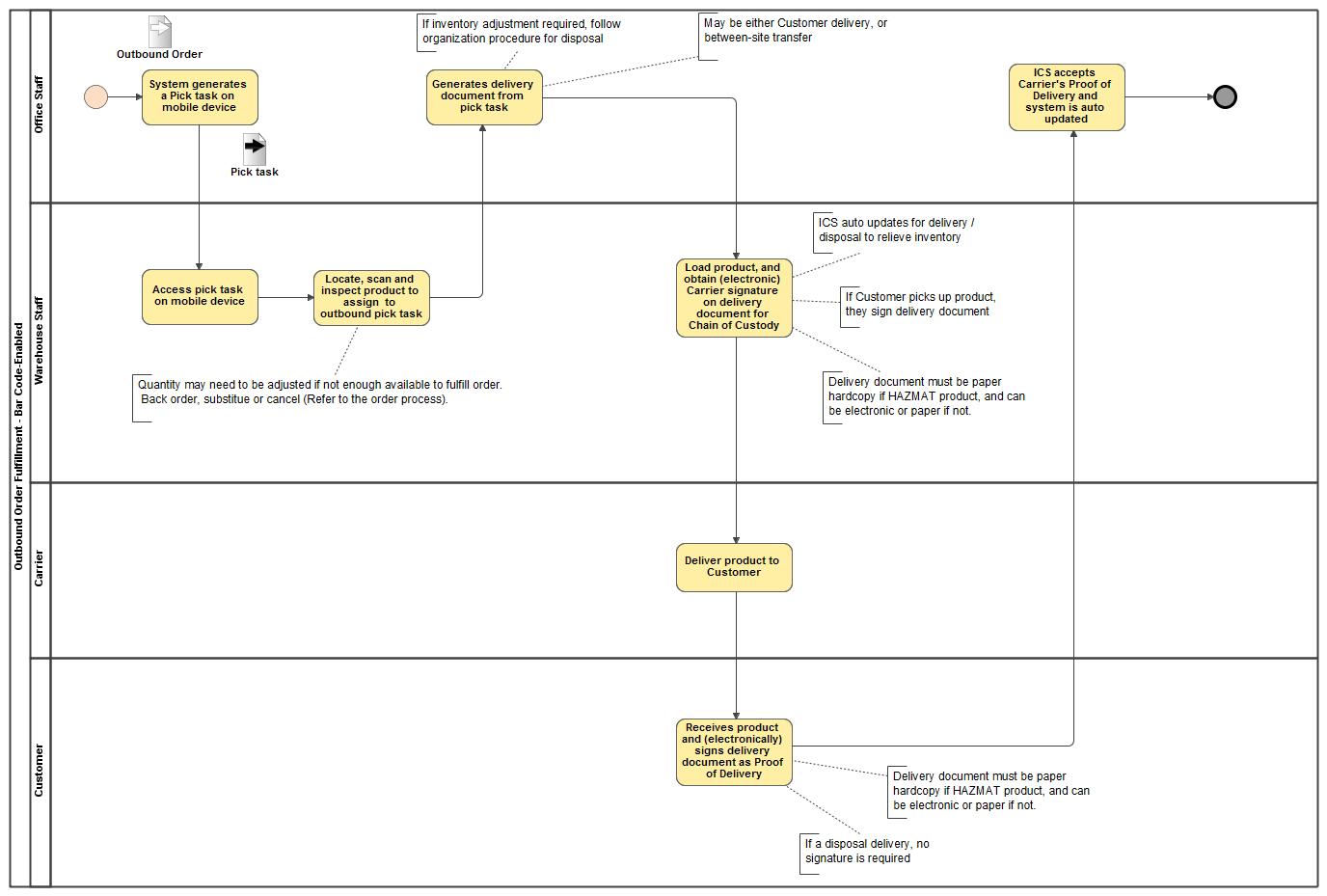 10
Refillable/Returnable Container Management Process Flow
Auto Identification Data Capture (AIDC)
Refillable Container - Inspection and Activity Logging - Not Auto ID-Enabled
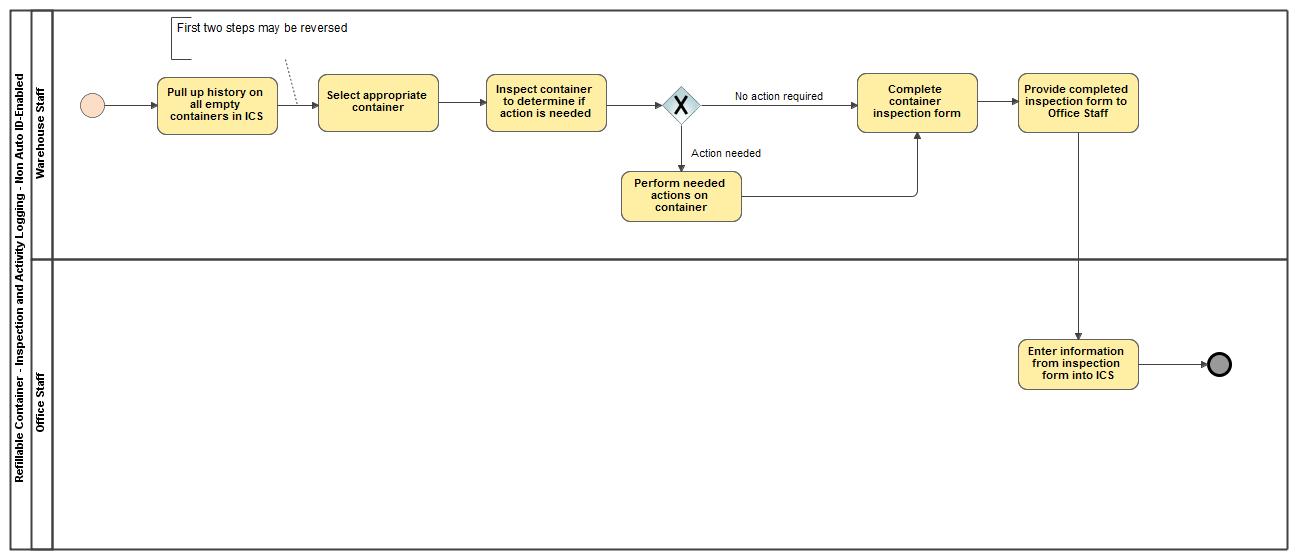 Refillable Container - Inspection and Activity Logging - Bar Code-Enabled
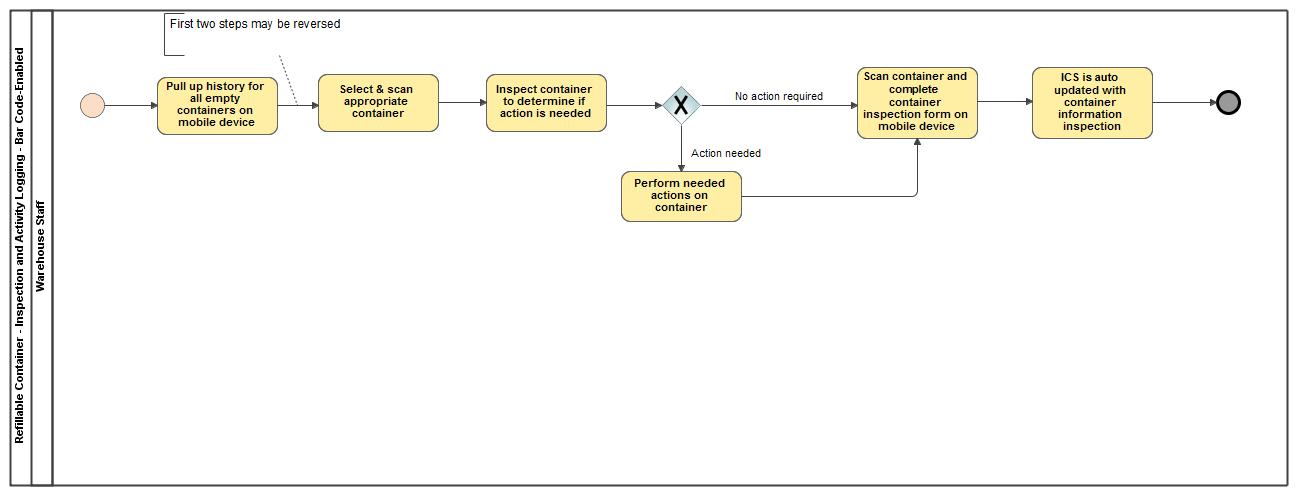 Returnable / Refillable Asset Tracking - Not Auto ID-Enabled
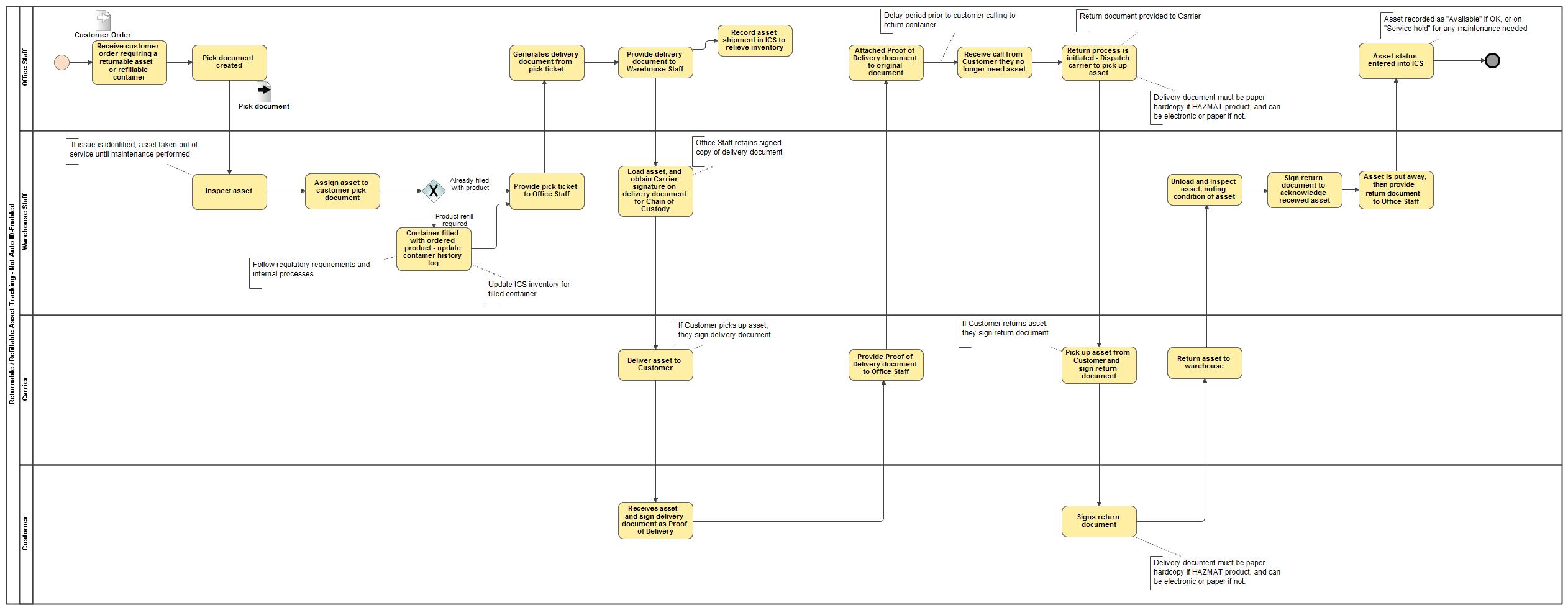 Returnable / Refillable Asset Tracking - Bar Code-Enabled
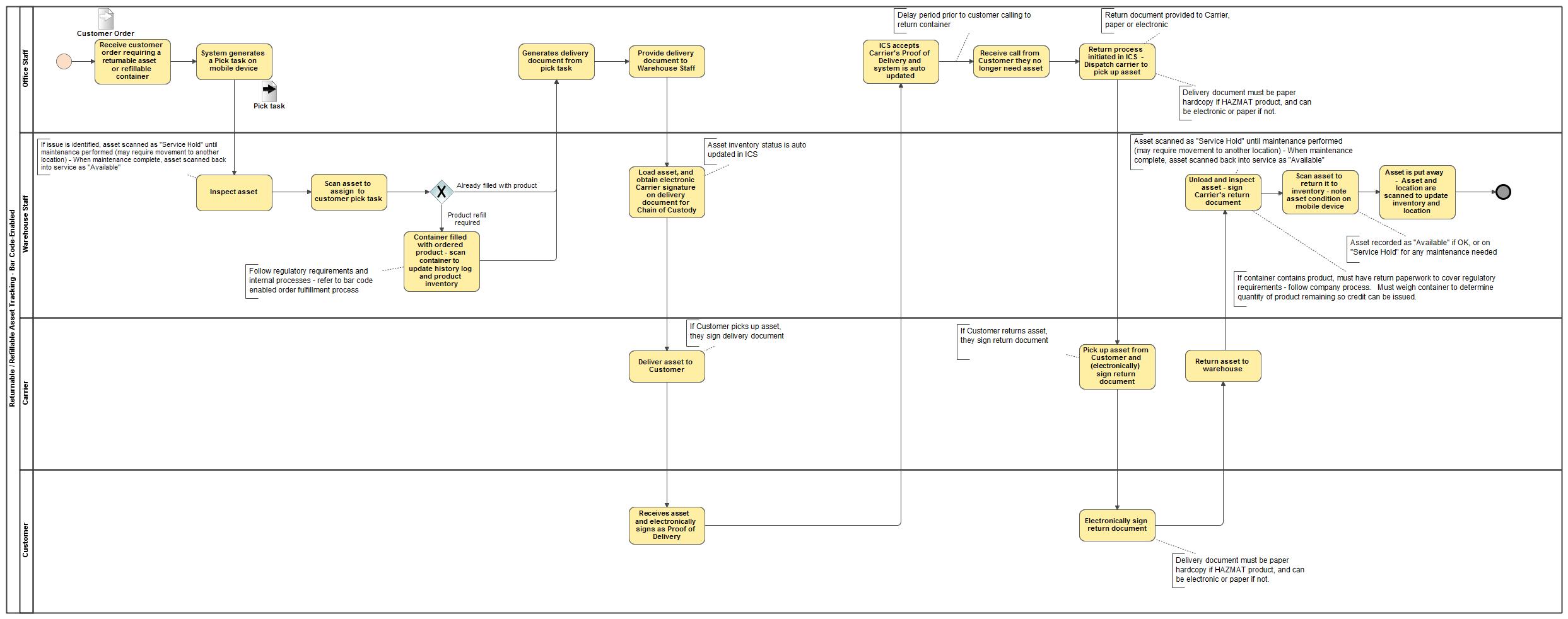